世界最高水準のホスピタリティ 日本の礼儀作法を学んだ
海外大学・専門学生をご紹介します。
インターンシップ・特定技能１号・高度人材等との出会いの場
　　国際インターンシップフォーラム
ベトナム・モンゴル・ウズベキスタン・キルギス・ミャンマー（特定1号）
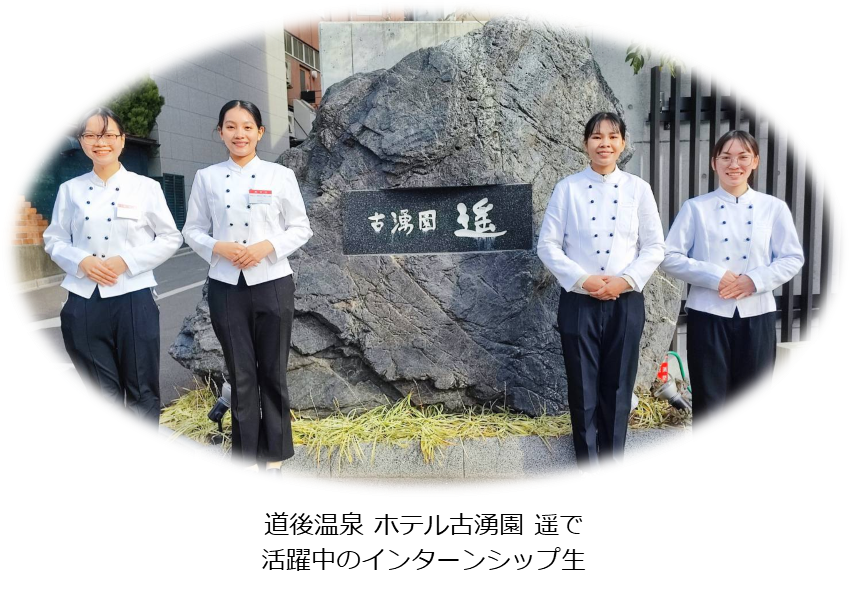 内　容
日本のマナーと宿泊業務・外食業務を学んだ海外学生人財のご紹介
失敗から学ぶ成功事例紹介
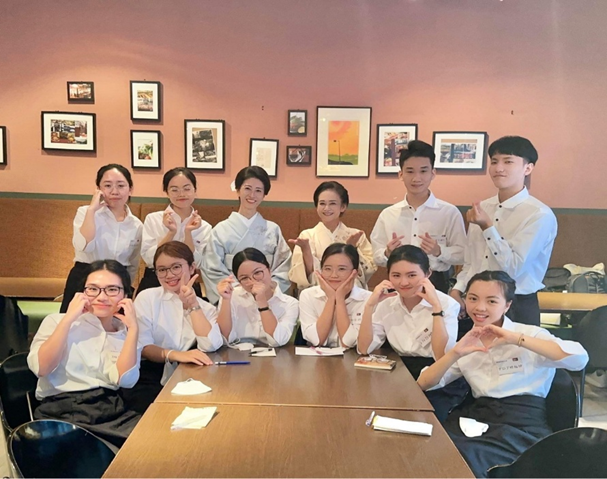 ● 入場料 : 無料
● 日時 : 令和6（2024）年5月9日（木）
午後9:45～11:45
● 会場 : 全国都道府県会館 401号
主催：一般財団法人 日本礼儀作法協会
日本語能力（N４、Ｎ３以上）
日本の礼儀作法・
	ビジネス実務マナー資格
職業専門知識教養
	（宿泊業・外食業）
アジアで初めて、日本の礼儀作法資格などオリジナル教育３点セットを
学んだ大学生・短大生・専門学生を即戦力に！　
採用後のミスマッチ防止をご提案します。
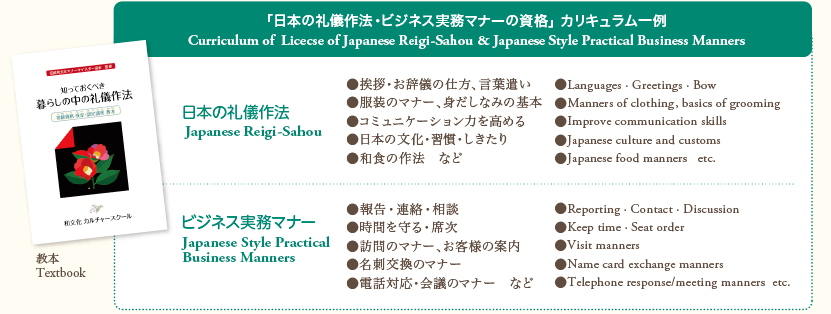 日本の教育　
3店セットの特長を
習得した
外国人財
ポイント
日本礼儀作法協会は、日本で初めて、2016年より、
ベトナム、モンゴル、ミャンマー、ウズベキスタン、
キリギスの大学・専門学校と提携し、日本型の教育3点
セットで人財育成を行っております。本フォーラムでは、
外国大学との提携を基礎とした当協会の外国人財の
育成・就労のトータル支援体制のプログラムと成功事例を
ご紹介いたします。（ウェブサイト　https://www.reigi-sahou.com/）
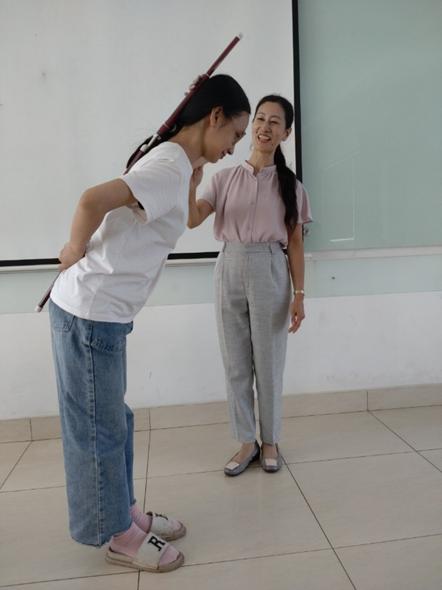 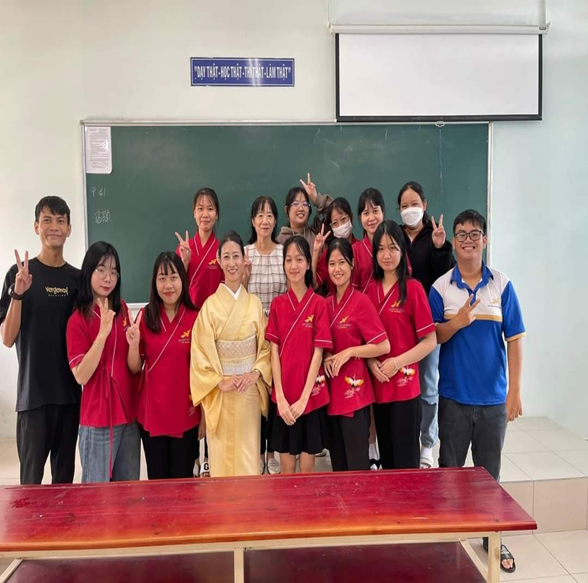 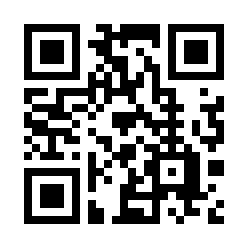 参加ご希望の方は、裏面申込書をご記入のうえFAXにてお申込みください。
お問合せ（平日10時～18時事務局　☎ 03-5213-5211）
国際インターンシップフォーラム申込書
《申込先》　一般財団法人日本礼儀作法協会　事務局
	FAX：　　03-5213-5211
	E-mail：　info@reigi-sahou.com
　　　　　◆ FAX、 メールいずれかの方法で、お申込みください。
　　　　　◆受付担当：　
　　　　　◆お申込締め切り：2024年５月２日（木）
　　　　　　　　　　　　　※定員になり次第締め切らせていただきます。
※　お客様の個人情報は、セミナー前後のご連絡とプログラムのご案内に使用させていただきます。